Zbytky,aneb co se jinam nevešlo
4.12. 2017
Jakub Drmola
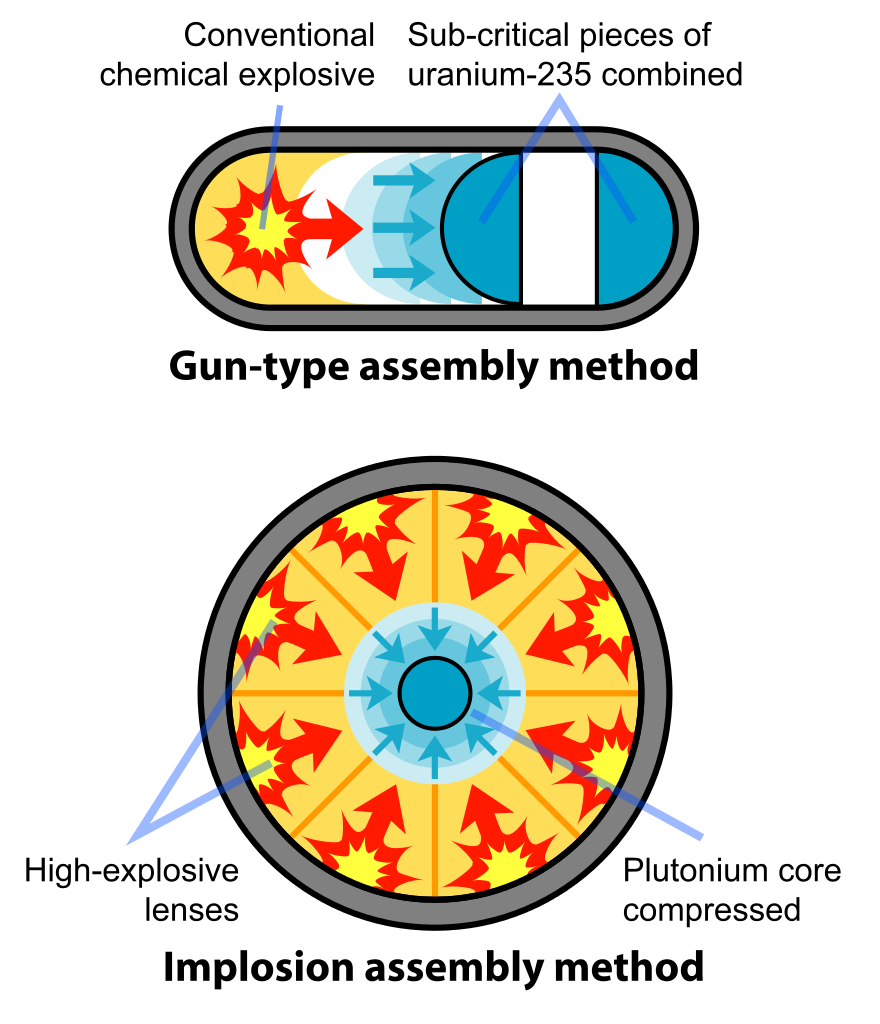 Jaderné zbraně
stěpné 
dva způsoby zážehu: „gun-type“ a implozí
Trinity (Nevada, 16.7. 1945)
Little Boy (Nagasaki, 6.8. 1945)
Fat Man (Hirošima, 9.8. 1945)

fúzní (termonukleární/vodíkové)
od 50. let, až 1000x silnější
reakci spouští menší štěpná nálož
dnes dominantní, typicky výkon kolem 0.5 MT

neutronová bomba
EMP
radiologické aneb špinavá bomba
zbraně s ochuzeným uranem
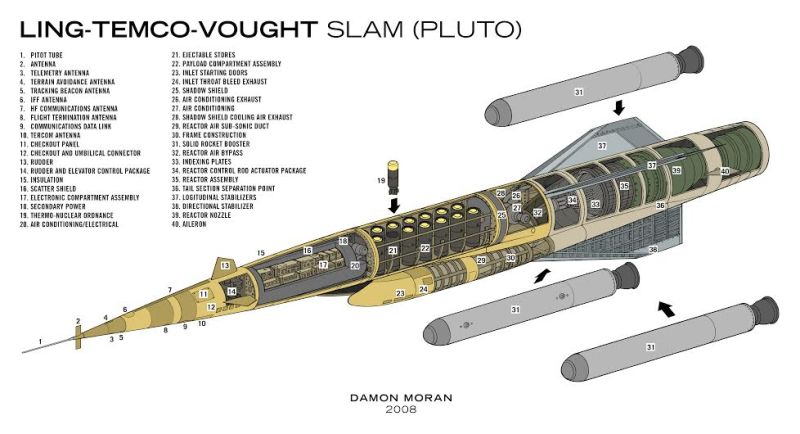 Chemické zbraně
nervové (VX, sarin), jedovaté (kyanovodík, arsen), dusivé (chlor, fosgen), zpuchýřující (hořčičný plyn aneb yperit), psychoaktivní (LSD-25, kolokol-1) + dráždivé (CS, CR, adamsit)

během WW1 nasazeny všemi stranami
cca 1 mil. zasažených vojáků, 100 tis. mrtvých
objev nervových plynu mezi válkami

pozoruhodně „vlažné“ bojové nasazení během WW2
různá vysvětlení
Biologické zbraně
bakterie (antrax, mor), viry (neštovice, encefalitida), houby, toxiny (ricin)
můžete útočit na lidi, zvěř i rostliny

historie
„od pradávna“
WW1 útoky na koně (vozhřivka)
pak španělská chřipka
WW2 zejména japonské aktivity (cca 0,5 mil. obětí v Číně, plán proti USA)

obtížné bojové nasazení, závislost na prostředí a podnebí, těžko předvídatelné účinky a možnost zasažení vlastních sil (podobně jako u chemických zbraní)
Použití ZHN, terorismus, apod.
politické vraždy:
Markov 1978 (ricin), Litviněnko 2006 (polonium), Kim Jong Nam 2017 (VX)

terorismus?
1984 kult Ražníše v Oregonu
Om šinrikyó: 1990-1995 pokusy s botulinem, ebolou, fosgenem, nakonec „úspěch“ se sarinem
2001 antraxové dopisy
2002 použit kolokol-1 (asi) proti čečenským teroristům
2007 útoky na nádrže s chlorem v Iráku
od 2012 chemické zbraně v Sýrii

spousta výhrůžek málo činů, pokusy o kombinované útoky (nefunkční)
jaderné zbraně zcela mimo dosah
radiologické dobré k šíření paniky
2003 biologické ZHN použity jako casus belli proti Iráku
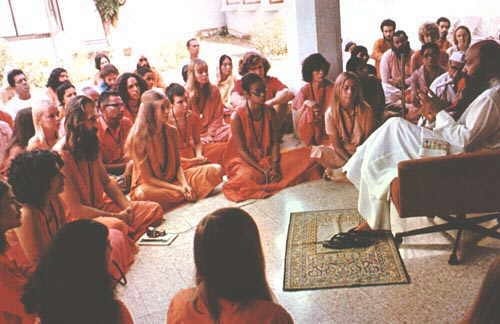 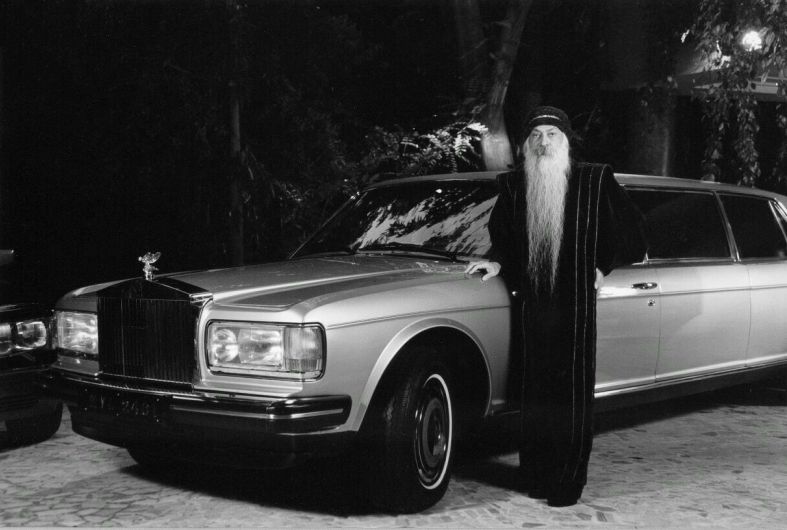 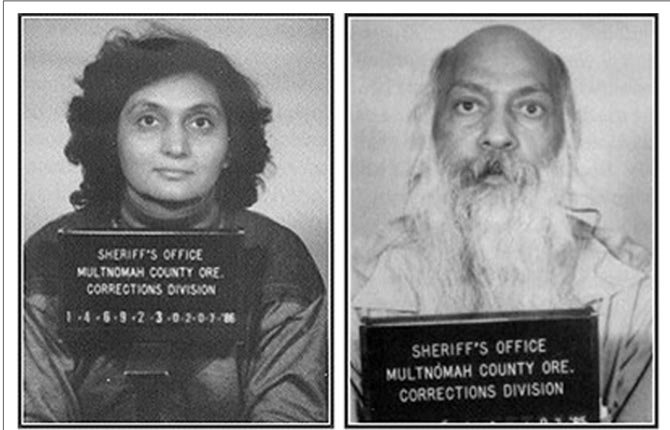 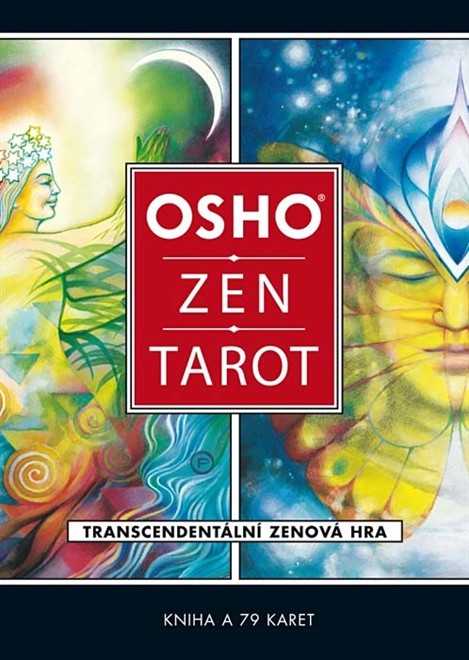 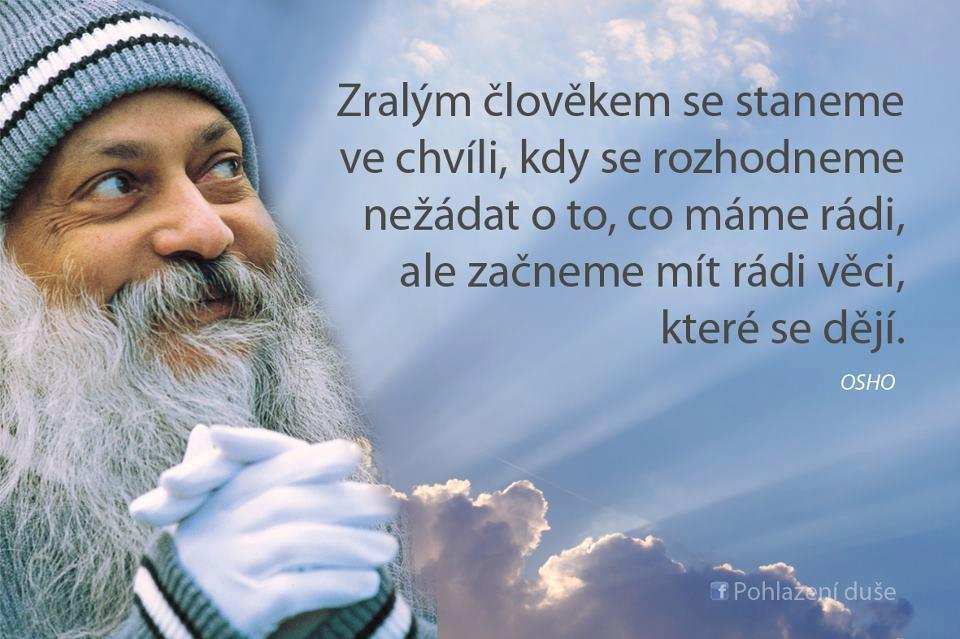 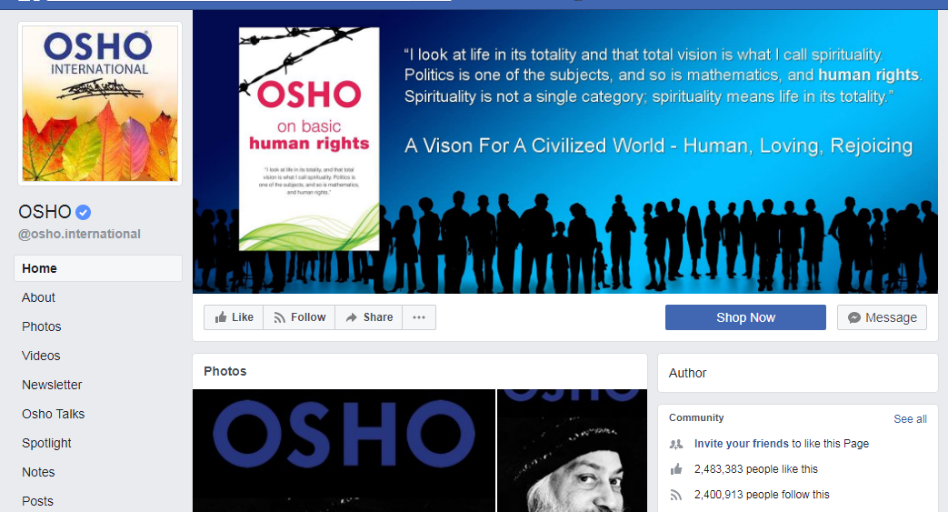 Vývoj konvenčních zbraní
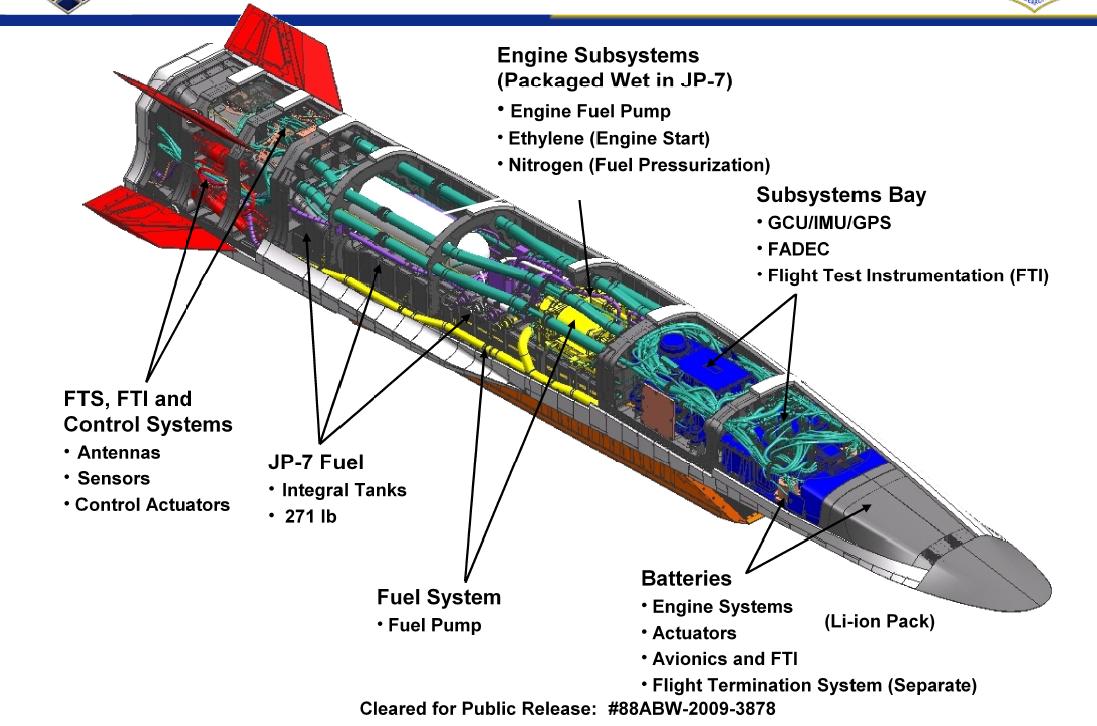 - scramjet
- hypersonické (mach5+)
- koncept známý od WW2

- cílem je nosič rychlejší než střely s plochou dráhou letu ale použitelnější než balistické rakety

- testy prozatím nepříliš povzbudivé
Vývoj konvenčních zbraní
- Mach 7+, dostřel až 200 km
- elmag. pohon namísto detonace
- malá, levná, bezpečná munice
- čistě kinetický zásah, bez hlavice
- 11kg @ Mach7 ≈ 87t @ 100km/h

- cíle na zemi, moři i ve vzduchu
- první nasazení “brzy”
https://www.youtube.com/watch?v=O2QqOvFMG_A&feature=youtu.be&t=8s

- přetrvávající problémy:
opotřebení hlavně
spotřeba energie
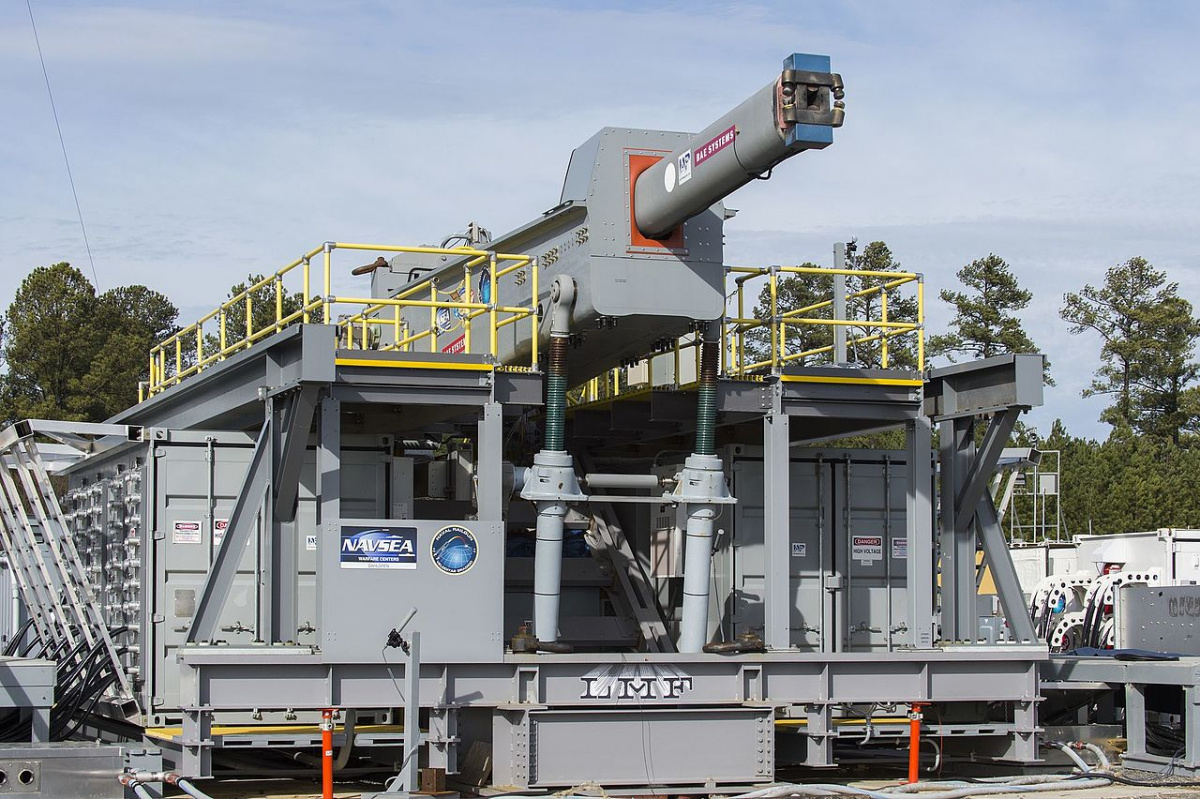 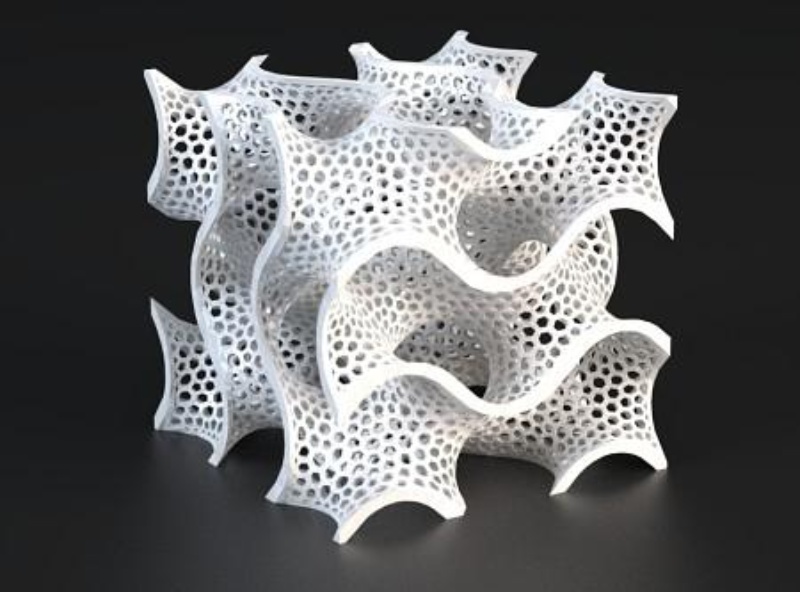 3D tisk
- decentralizace výroby zbraní
- výroba náhradních dílů
- rychlá prototypizace
- protézy končetin, orgány
- autonomní stavba budov

- sdílení plánů a přenos na dálku
- využití mimo civilizaci, ve vesmíru
- https://www.youtube.com/watch?v=FqQAjkZOBeY